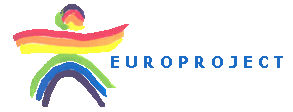 Follow-up & feedback end of year 1
ethos project: Progress
What did we promise?
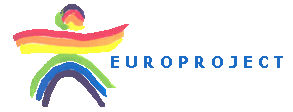 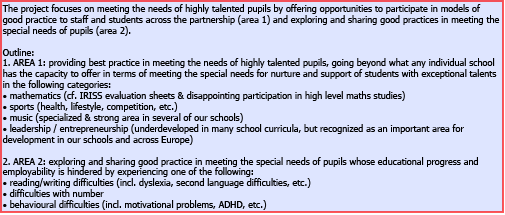 Een kleine stap voor de leiding,
			een grote stap voor de kapoen... 
										(en hun ouders?)
Involvement staff & pupils
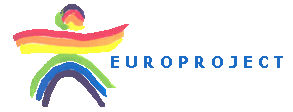 Een kleine stap voor de leiding,
			een grote stap voor de kapoen... 
										(en hun ouders?)
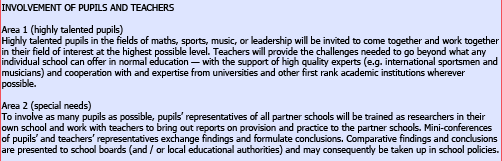 Programme
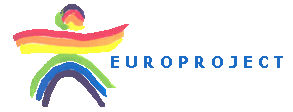 Een kleine stap voor de leiding,
			een grote stap voor de kapoen... 
										(en hun ouders?)
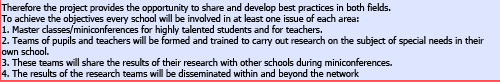 Results/ outcome
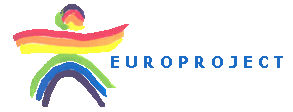 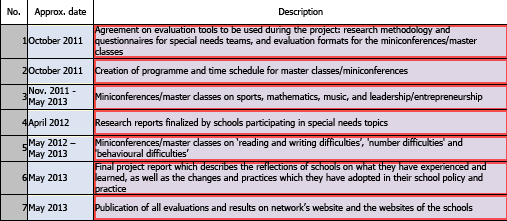 Work programme
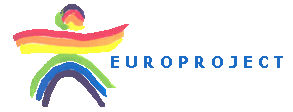 etc. etc.:
see
Q-doc
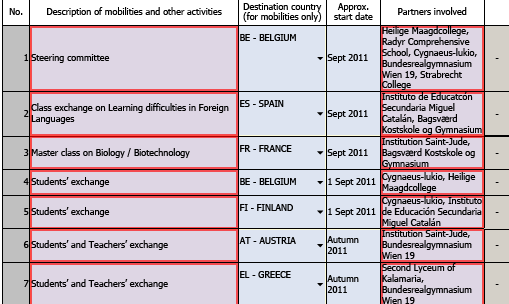 What have we achieved so far?
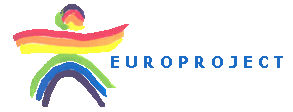 2 network conferences; 2 steering committee meetings
2 master classes: short feedback by Svein & Eva
bilateral exchanges
ETHOS theme:
preparation of questionnaire
outcome on leadership
Een kleine stap voor de leiding,
			een grote stap voor de kapoen... 
										(en hun ouders?)
What did we not achieve?
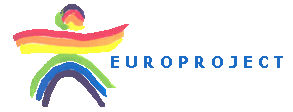 interviews/ questionnaire by pupils


some master class(es)?
Een kleine stap voor de leiding,
			een grote stap voor de kapoen... 
										(en hun ouders?)
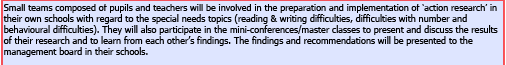 What do we have to do in year 2?
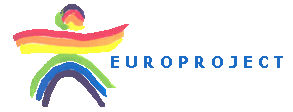 master classes
network conferences (SK + F): OK
meetings Steering Committee (B): OK
mini-conference on Special Needs (B), including results on the questionnaire: OK
mini-conference on sports (A): OK
bilateral exchanges
final report (!)
new application 2013-2015 (by Feb 2013)
Een kleine stap voor de leiding,
			een grote stap voor de kapoen... 
										(en hun ouders?)
Comenius progress report
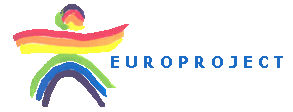 Document: online  
deadline: June 30th
common part (“answers for the partnership as a whole”): will be sent by SC in return for filled in questionnaire (June 10th)
school part: 
individual achievements & obstacles
mobilities (intermediate report)
Een kleine stap voor de leiding,
			een grote stap voor de kapoen... 
										(en hun ouders?)
Work session
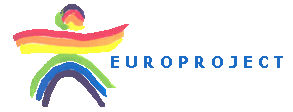 Q-doc: follow-up activity programme
Document in conference file: activities programmed in the application
task: 
school teams fill in the document (check with partner schools)
1 completed document > Hans (put the name of your school on top)
Een kleine stap voor de leiding,
			een grote stap voor de kapoen... 
										(en hun ouders?)
Speed dating session: … min.
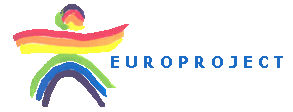 check plans
set dates for planned exchanges
themes of exchanges: work plans
Een kleine stap voor de leiding,
			een grote stap voor de kapoen... 
										(en hun ouders?)